Lets take a look at
Transition 
PWN
Noting and varying sped service times
Correcting errors, 
alternate assessment options
Transition Services
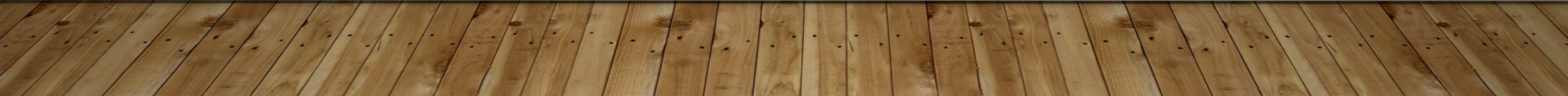 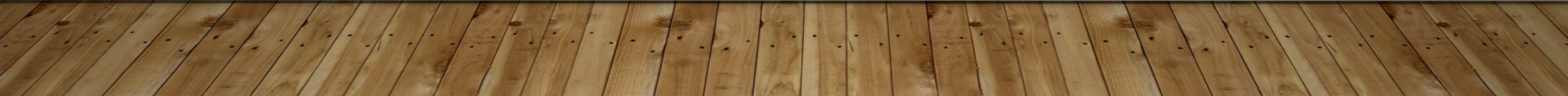 [Speaker Notes: Transition Services:]
Success Transition Why It’s A Big Deal!!
National Longitudinal Transition Study identified four outcomes of successful transition: http://www.nlts2.org/index.html

Employment
Postsecondary education
More enjoyment in life
Strong social interactions
[Speaker Notes: Source: www.specialedconnection.com]
Successful Transition Facts
Students who had work experiences while in high school were 5 times more likely to be employed full-time within 2 to 4 years after graduation
Students who were involved in transition planning were 5 times more likely to be employed and 2 times more likely to be enrolled in some form of postsecondary education after completing high school
Successful Transition Facts Continued
When family members participated in transition planning, students were 5 times more likely to enroll in postsecondary education
43 percent of students reported having adult service agency involvement.
Transition Services IEP Page From Beginning to End
As you all know, these templates are located on the SOP website
www.stateoperatedprograms.org
Anticipated Graduation Status
Make sure you select a diploma type for this section
Advanced Studies Diploma, Standard Diploma, Special Diploma,  GED or Other
Please do not leave this section blank 
Projected Graduation / Exit Date
Make sure you enter a detailed statement as to when the student is expected to graduate
Example:  This student is currently scheduled to graduate high school with a standard diploma at the end of the 2018-2019 academic school year.
Projected Graduation / Exit Date
Make sure you enter a detailed statement as to when the student is expected to graduate
Example:  Nathan is currently scheduled to graduate high school with a standard diploma at the end of the 2018-2019 academic school year.
GED Example :  Melissa is currently working towards completing her GED.  As of August 9th, 2018 Melissa has taken and passed the following GED Tests;  Language Arts - 151,  Science – 149 and Social Studies – 160.  She has taken the Math portion the test once scoring a 137 ( 145 or higher is passing) and is scheduled to take the test again on September 15th, 2018.
Assessments: Student’s Strengths, Preferences, and interests
IEP Teams must conduct Age-Appropriate Transition Assessments (AATA) to determine the student’s  strengths, preferences and interests
What are age appropiate assessments and why are they important?
These assessments are used to gather information in order to write the transition plan
Transition Assessments
Must Address These Areas
Employment
Education/ Training
Independent Living
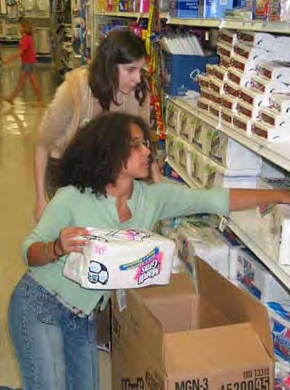 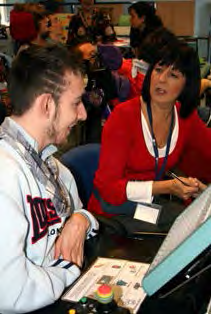 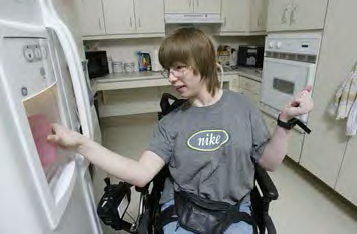 Transition Assessments
Transition assessment is an ongoing process of collecting data on the individual's needs, preferences, and interests as they relate to the demands of current and future working, educational, living, personal, and social environments. Transition assessment should try to answer questions such as:
Transition Assessments
What are the student’s interests? 
What are his or her strengths? 
What academic areas does the student need to strengthen to stay on track for his or her career goal? 
What life skills areas does the student need to strengthen to reach his or her independent living goal? 
What high school courses does he or she need to take in order to prepare for future employment goals?
Why is Transition Assessment Important?
These assessments provide the information that leads to the development of a comprehensive and coordinated transition Individualized Education Program (IEP), which in turn will lead to successful adult outcomes in the areas of employment, postsecondary education, training, and independent living.
Why is Transition Assessment Important?
Every day we make decisions, some of them small and some big. The vast majority of our decisions, as well as the best decisions we make, are those made using assessment data. 
A decision regarding what to wear in the morning is based on the weather conditions and the activities planned for the day. 
The decision on which medications to take is based on an analysis of our test results and information regarding symptoms of an illness
Why is Transition Assessment Important?
The main point as to why it is important is:
Many of our students are making important decisions about their futures without the benefit of assessment data which is alarming
Too often, our students don’t understand their own strengths and needs, or they lack knowledge about how to use  this information to make decisions
 Our students need guidance to understand how data can help them determine their readiness skills, progress toward a goal, and identify when goals need to change
Transition Assessment is Important in building Strong Relationships with students
The transition assessment process also provides an opportunity for teachers to improve rapport and build relationships with students
This process can provide information that allows a teacher to connect with students in a personal way and discover their hopes and dreams for the future
Supported relationships with teachers can significantly contribute to a student's academic success
The goal of transition assessment is to:
Help students learn about themselves so they can be better prepared to take an active role in their career development. – Zunker and Osborn (2006)
To develop postsecondary goals, and related transition services and annual goals and objectives for the transition component of the IEP.
The goal of transition assessment is to:
To make instructional programming decisions.   - Kortering, Sitlington & Braziel (2010)
To lead students to better understand the connection between their individual academic program and post-school ambition.  - Kortering and Braziel (2008)
transition assessment
Transition assessment is an individualized process designed to answer three broad questions about a student… - Sitlington and Clark (2007)


                                                   -  Where is the student presently?
                                                   -   Where is the student going?
                                                   -   How does the student get there?
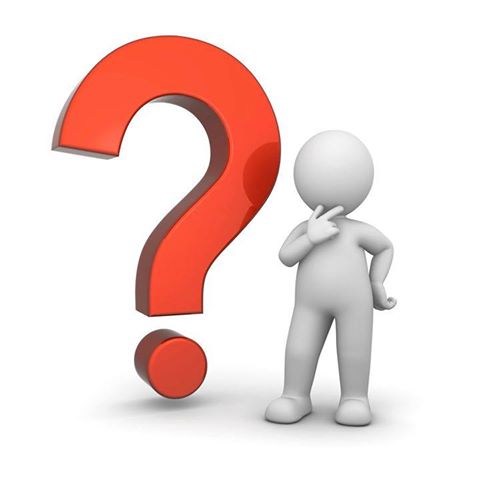 Formal vs. Informal Transition Assessments
Formal Assessments
Informal Assessments
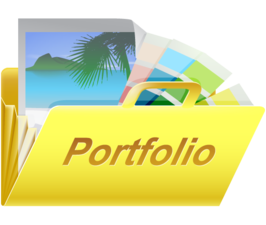 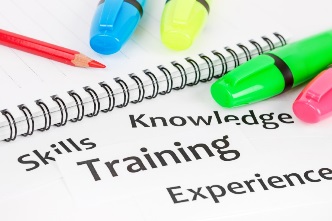 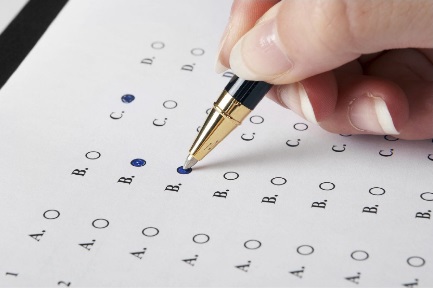 Examples
Informal Transition Assessments
Formal Transition Assessments
Observations and situational assessments
Teacher made surveys
Interviews with students, family, and other stakeholders
Academic and work performance portfolios
Transition Planning Inventories
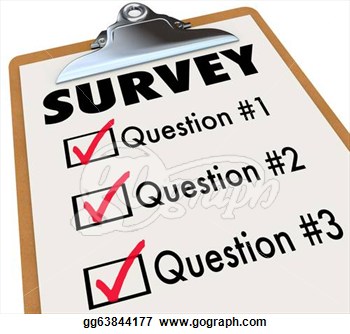 Learning style inventories
Academic achievement tests
Adaptive behavior scales
Aptitude tests
    Interest inventories
Self-determination assessments
Personality Tests
Job or Training Evaluations
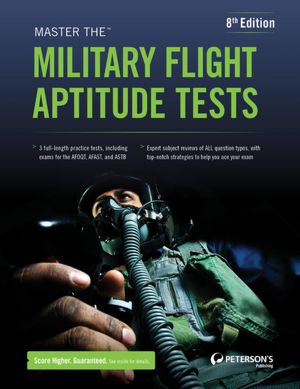 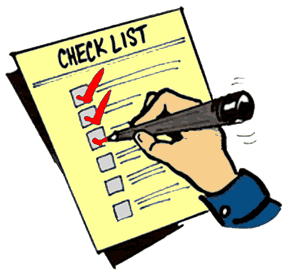 Selecting Appropriate transition Assessments
Selecting appropriate transition assessments will vary from student to student depending on his or her strengths, preferences and interests
There are lots of FREE resources out there to help you with transition assessments
 http://www.careercruising.com/
http://www.act.org/products/workforce-act-workkeys/
http://www.onetonline.org/
http://www.onetacademy.org/view/2001030157168457936/info
http://www.collegesteps.org/
Additional Examples of Age-Appropriate Transition Assessments
Career Cruising 
Explore Test 
PLAN test 
PSAE 
Assessment of Technology Needs 
Interest Inventories 
Career Interest Inventory 
Learning Styles Inventory 
Independent Living Skills Questionnaire 
Social Skills Inventories 
Kuder Assessment
ACT/SAT
ASVAB
Think Link 
Transition Planning Inventory 
Student Interview Inventory 
Vocational Evaluation 
Compass Test 
Work Keys 
Family Interviews 
Career Portfolios 
Person-Centered Planning 
Employability Skills Inventory 
Mechanical Aptitude Test 
Personality Scales
Collecting data from Transition Assessments – Who is involved?
For the ongoing data collection process to be effective, you must involve a team of people including the student, those who know the student well, and those who may be involved in the student’s transition to adulthood
Collecting data from Transition Assessments – Who is involved?
Transition assessment data often come from three main environments:
Home - student, family,  or friends
School - educators, paraprofessionals, school counselors, school psychologists, therapists, and other students
Community - service providers, business supervisors, church and civic representatives, neighbors, and community members
Collecting data from Transition Assessments – Who is involved?
Input from all players is critical for career and adult life direction
Each member of the team brings a unique perspective and information
Collecting data from Transition Assessments – Who is involved?
Example for a student who plans to enter a community college after high school, the following are potentially appropriate assessments and include the IEP team members who can provide that information:
interests/preferences (student)
certification or workplace competencies (career & technical education teacher)
summary of progress toward graduation (school counselor)
independent living skills checklist related to driving and living in an apartment (parents)
community college practice placement test results (special education teacher)
vocational assessment (vocational evaluator/vocational rehabilitation representative)
TRANSITION PLANNING After collecting data
How to know if you have enough data:
Ask yourself: Can I describe PINS for Employment, Education, Training, and Independent Living?
If you can fill in the chart (next slide), you will have EVERYTHING you need to write the post-secondary goals!!
TRANSITION PLANNING
Post secondary Goals / services
Employment
 Paid employment (competitive, supported) 
Non-paid employment (volunteer, in a training capacity) 
Military
Post secondary Goals / services
Education and/or Training
 Education: community college, university, technical/trade/vocational school 
Training: vocational or career field training, independent living skill training, apprenticeship, on the job training, job corp
Post secondary Goals / services
Independent Living 
Independent living skills, health/safety, financial/income, transportation/ mobility, social relationships, recreation/leisure, self-advocacy/future planning
Post secondary Goals / services
Post-secondary goals shall be written so that results can be measured
Post-secondary goals must reflect dates and events that occur AFTER high school graduation
It is important to write specific language that includes a time component and a measurable event
Post secondary Goals / services
Example:  Nikia will attend Danville Community College in the fall term after graduating from high school in June 2019
Non Example:  Nikia plans to attend Danville Community College
What is the difference? 
The verb phrase will attend is actionable and measureable.  Did she attend? Yes or no – it is easy to measure
Post secondary Goals / services
The verb plans in the non-example is not a desired measurable action in this context
Even putting a time component in the second statement does not improve it because making a plan is not an outcome we are seeking
We are making the plan in the IEP meeting before graduation. After graduation it is time to act upon it
Post secondary Goals / services
Post-secondary goals should be written so that we can measure:
The goals that the student set and how much they achieved
How much the transition services prepared the student to achieve their goal(s)
Post secondary Goals / services
Writing measurable goals . . .
Use results-oriented verbs such as enrolled, work, live
Use descriptors that quantify or convey a concrete thought such as full time, part time, or independently
Use time referents such as after graduating from high school, by July 30, within 6 months of completing high school, by the fall 2019 term
Post secondary Goals / services
Concern Over Post-Secondary Goals 
“If it is stated as a measurable goal that occurs after students have left the LEA. I’m concerned about liability issues when students don’t meet those stated goals after school.”  IEP Case Manager 

IDEA does not require that local education agencies (LEAs) be held accountable for students’ attainment of post-secondary goals. The post-secondary goals are required components of transition planning
Post secondary Goals / services
Transition Responsibility of Schools
Schools ARE responsible for: providing the educational programs and transition services stated in the IEP

Schools ARE NOT responsible:  if the post-secondary goal is not attained by the young adult
Post secondary Goals / services
Additional Post Secondary Goal Samples
Upon completion of high school, Mick will enroll in the general Associates Degree program at Piedmont Community College in August of 2019. (separate, education or training)
 Given a bus schedule adapted with pictures, Stevie will select the correct time and stop for five scenarios of activities presented to her with 80% accuracy. (independent living)
Your Turn!!   At your table, please write a transition goal for one of the following students
Rob
Tina
Tina is fifteen years old and exhibits severe stuttering and low vocabulary skills.  Although Tina demonstrates grade level performance in all academic areas, she has great difficulty with verbal communication.  Tina wants to be a pediatric nurse and get married someday
Rob is a high school junior with Autism. He effectively communicates his needs and wants, although his verbal skills are limited.  Rob’s reading ability is near grade level, but math calculation and reasoning skills are at a 4th grade level.  Rob wants to be a football coach like his father.
Post secondary Goals for Rob
Consider what annual transition goal(s) will assist Rob in working toward his postsecondary goals
EXAMPLE - Annual Education/Training Goal:  “Rob will identify 12 positions of players on the football field and write a short description of each with 90% accuracy.”
EXAMPLE- Annual Employment Goal:  “Rob will report on job qualifications and salary for at least three staff entry positions.”
EXAMPLE – Annual Independent Living Goal:  “Rob will demonstrate laundry skills by washing, drying, and folding his clothes at least twice weekly.”
Post secondary Goals for Tina
Consider what annual transition goal(s) will assist Tina in working toward her postsecondary goals
EXAMPLE - Annual Education/Training Goal:  “Tina will identify 20 vocabulary words that apply to pediatric development.”
EXAMPLE - Annual Employment Goal:  “Tina will locate and email at least eight medical facilities through Internet research, requesting general job applications .”
EXAMPLE – Annual Independent Living Skills Goal:  “Tina will develop and apply banking account management skills (e.g., correctly write, endorse, and deposit checks; balance a checkbook; and reconcile checking account statements) correctly with 80% of the time.”
Post secondary Goals / servicesCoordinated Activities
Rob
Tina
Attend school football games
Job shadow different coaches
Visit the local athletic complex
Obtain driver’s license
Learn football vocabulary
Build resume
Practice interviewing skills
Register to vote 
Look for apartments
Practice phone skills with written dialog
Job shadow a pediatric nurse
Visit a hospital baby nursery or neonatal unit
Build resume
Practice interviewing skills
Open a checking/savings account at local bank
First  Aid certification
INTERAGENCY RESPONSIBILITIES OR ANY NEEDED LINKAGES, IF APPROPRIATE
Video: top ten ways to change the outcomes
https://www.youtube.com/watch?v=Qpx7PWx_sFc
3:00 Minutes
Works Cited
Alabama Transition Standards
 Mastering the Maze: The Special Education Process
 NSTTAC PowerPoint Presentation: Using Transition Assessment to Guide IEP Development
    Developing Meaningful Transitions: Chris Long , FNSBSD
     Transition Planning in The IEP: Danville Public Schools, VA
     OEC on the Web  http://web.dps.k12.va.us/oec/